Song of the Month
Memorization
“Now therefore write this song and teach it to the children of Israel. Put it in their mouths…” Deuteronomy 31:19
 Understanding
I will sing praise with my spirit, but I will sing with my mind also. 1 Corinthians 14:15
But solid food is for the mature… Hebrews 5:14
 Spiritual warfare
Arise, O LORD! Save me, O my God! For you strike all my enemies on the cheek; you break the teeth of the wicked. Psalm 3:7
The Singing Army
Jehoshaphat
“Jehovah has judged”
 Fourth king of southern kingdom
 Son of Asa
 Took throne at 35 and reigned 25 years
A good king
Walked in ways of father David
 Sought God not Baals
 Took down high places
 Amassed wealth and honor
 Taught law throughout cities
 Time of peace
 Fortified cities of Judah
Sinful alliance
Son married daughter of Ahab
 Battle of Ramoth-gilead
 Confronted by the prophet Jehu
 Enacted reforms
Response to Moabites
Set face to seek the LORD
 Called an assembly and national fast
 Prayer in Temple
Placed singers on front line of battle
1. Reminds us of God’s grace
O to grace how great a debtor 
Daily I’m constrained to be!
Because of this wrath has gone out against you from the LORD. 
2 Chronicles 19:2
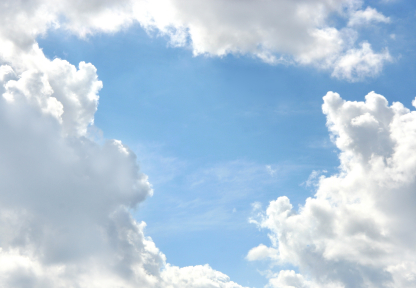 addressing one another in psalms and hymns and spiritual songs, singing and making melody to the Lord with your heart…
Ephesians 5:19
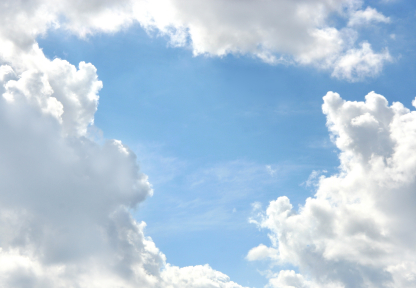 …giving thanks always and for everything to God the Father in the name of our Lord Jesus Christ
Ephesians 5:20
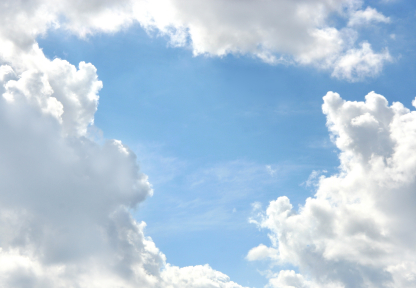 Is anyone among you suffering? Let him pray.
James 5:13
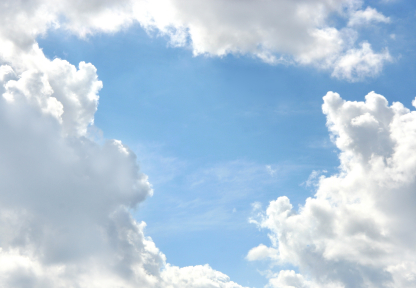 Is anyone cheerful? 
Let him sing praise.
James 5:13
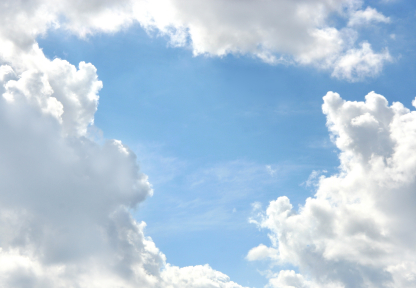 “Give thanks to the LORD, for his steadfast love endures forever.”
2 Chronicles 20:21
2. Assures us of God’s presence
Streams of mercy, never ceasing, 
Call for songs of loudest praise
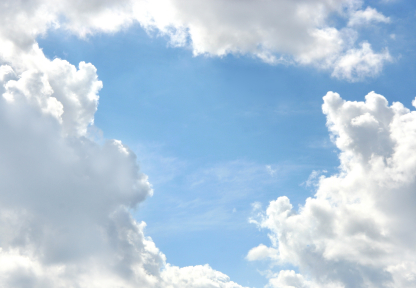 “Do not be afraid and do not be dismayed. Tomorrow go out against them, and the LORD will be with you.”
2 Chronicles 20:17
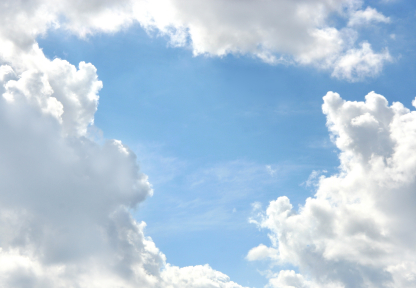 And the Levites, of the Kohathites and the Korahites, stood up to praise the LORD, the God of Israel, with a very loud voice.
2 Chronicles 20:19
3. Invites God to the battle
Here I raise my Ebenezer:
Hither by Thy help I’ve come
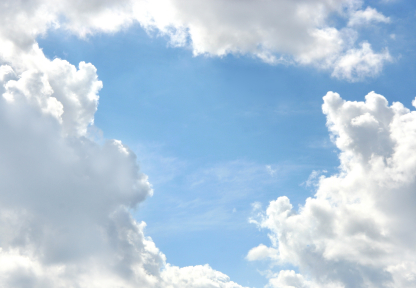 And when they began to sing and praise, the LORD set an ambush… so that they were routed.
2 Chronicles 20:22